An Overview of the Alma Link Resolver Usage Subject Area
Yoel Kortick – Senior Librarian
Agenda
Introduction
The measurements
The default dashboard "Usage via Alma Link Resolver"
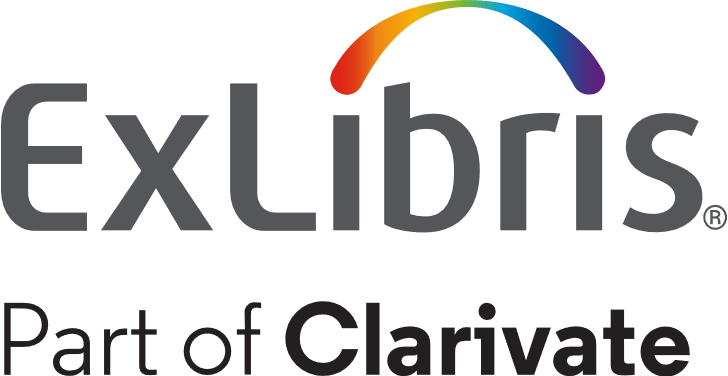 Introduction
Introduction
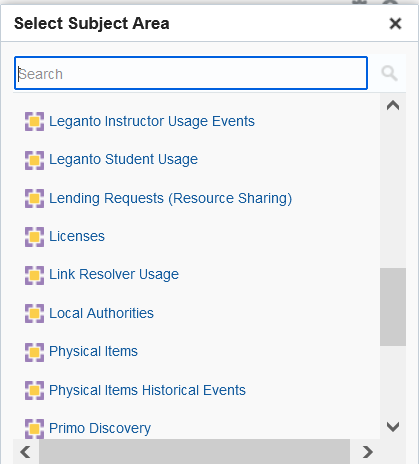 4
Introduction
This subject area can be used to create reports that provide both specific details of link resolver usage as well as a broad perspective of how the Alma link resolver is used. 
This provides libraries with a useful means of determining proper electronic collection development.

The Usage Data subject area includes COUNTER data from vendors, while the Link Resolver Usage subject area takes data directly from the Alma link resolver.
5
Introduction
The Alma Link Resolver includes not only Primo searches but also searches from an external source such as PubMed or a native vendor interface.
The next slide shows an example of a search from an external source.
6
Introduction
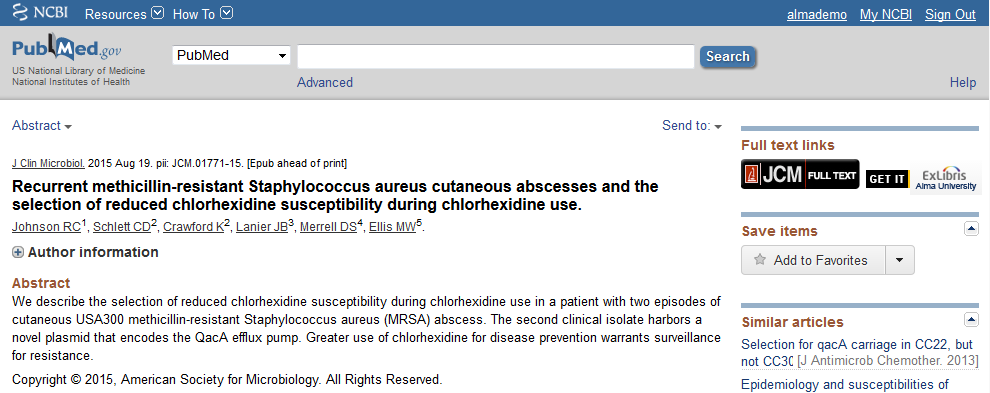 Link to the article at Alma University
7
The measurements
The measurements
The folder "OpenURL Context Measures" contains several measurements
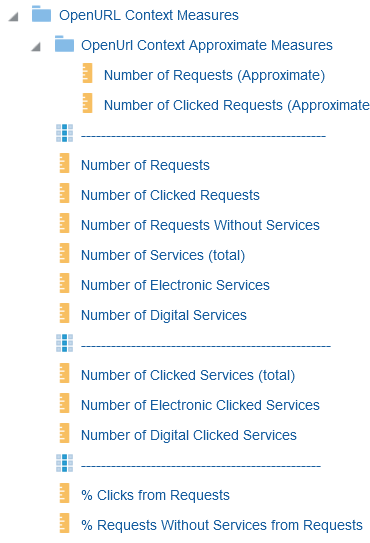 9
Number of Requests
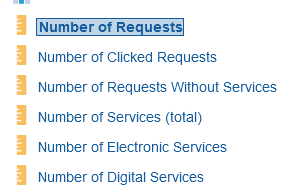 A "Number of Requests" entry will be created any time an open URL request is sent to the Alma Link resolver
The default dashboard "Usage via Alma Link Resolver" of when this "Request" entry will be created are
If a user clicks a link to the Alma Link resolver from an external source such as PubMed or a vendor native interface
If a user clicks “Available Online" from the Primo search results for an electronic resource
10
Number of Requests
Example 1 for "Number of Requests"
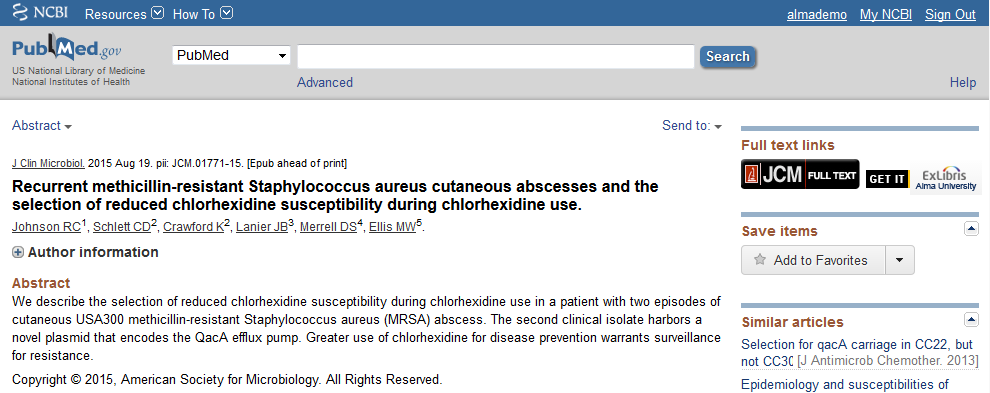 From PubMed Click Link to the article at Alma University
11
Number of Requests
Example 2 for "Number of Requests"
From Primo results click “Available Online"
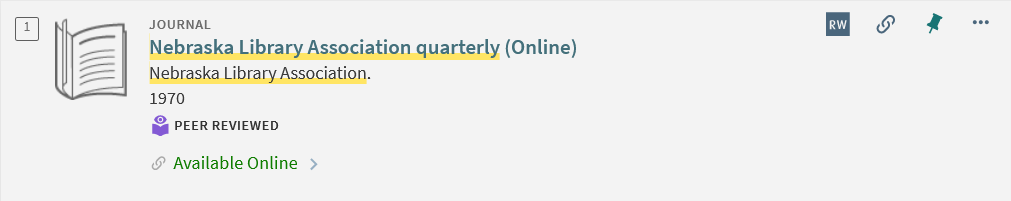 12
Number of Clicked Requests
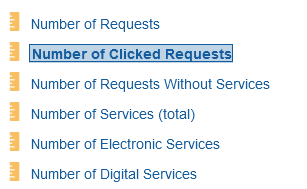 The "Number of Clicked Requests" states whether or not at least one of the services was clicked.
The value will be 0 or 1.
 ‘0’ means no services were clicked 
 ‘1’ means that at least 1 service was clicked.
13
Number of Clicked Requests
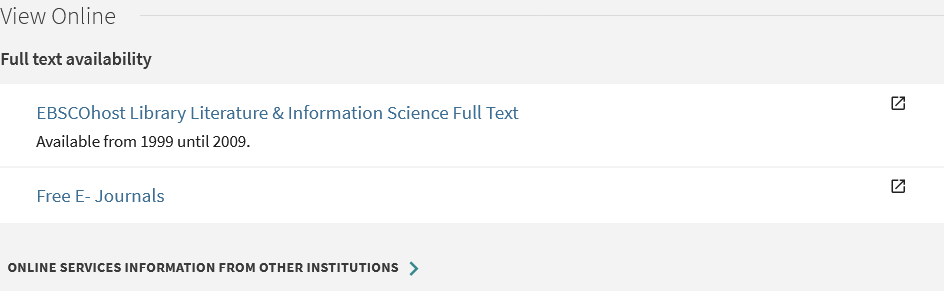 If someone clicks 1 or more of these services, then the ""Number of Clicked Requests" " will be "1"
14
Number of Services
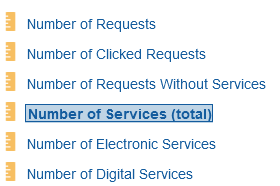 The "Number of services" is the number of services offered per incoming open URL request.
The incoming URL request may come from 
The "View It" tab within Primo
The electronic services page after clicking from another source
15
Number of Services
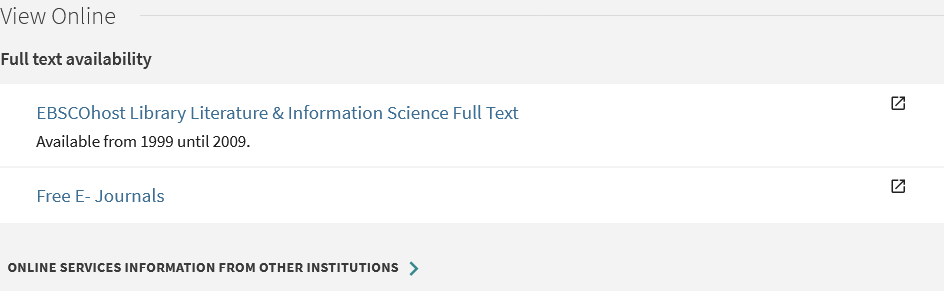 Two services
16
Number of Services
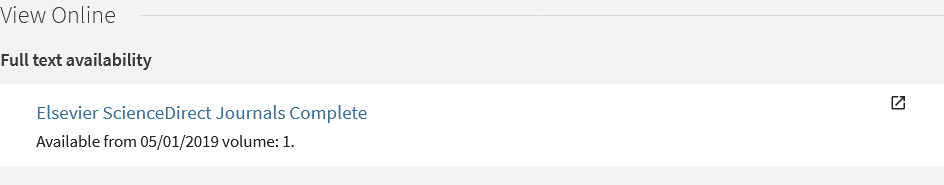 One service
17
Number of Clicked Services
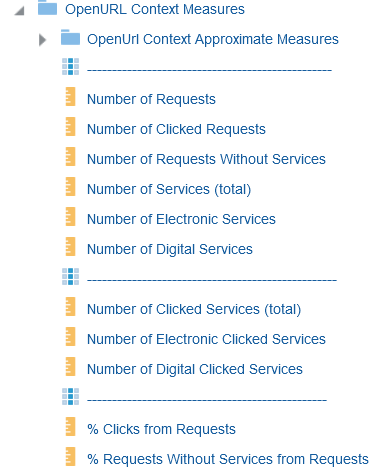 The "Number of Clicked Services" is the number of services used by (clicked by) the end user.
18
Number of Clicked Services
The "Number of Clicked Services" example
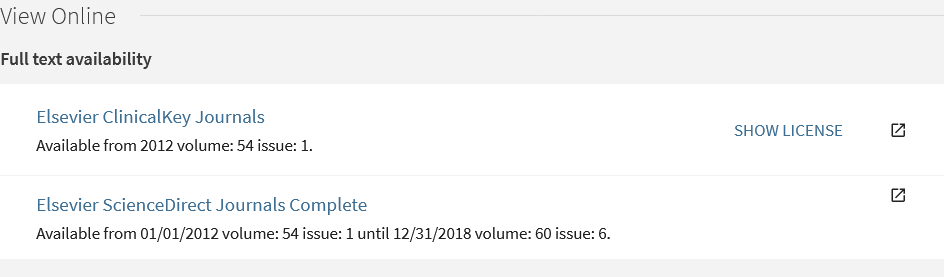 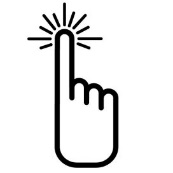 19
Number of requests without services
A "Number of requests without services" will be created for each incoming open URL which does not result in any services. 
The "Request without services" will exist if the Alma Link resolver returns no results
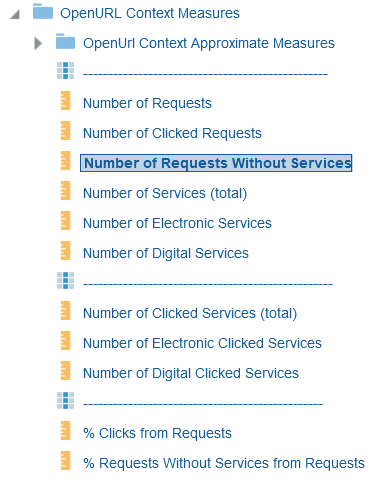 20
Number of requests without services
"Number of requests without services"
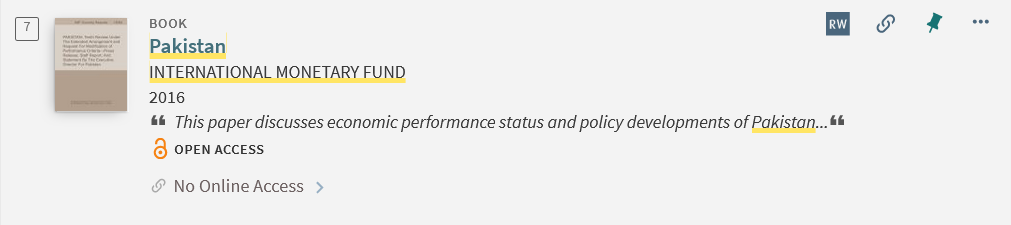 21
% Clicks from Requests
The "% Clicks from Requests" is the "Number of clicked Requests" divided by the "Number of Requests"
In other words, "of all the total requests how many were actually clicked"
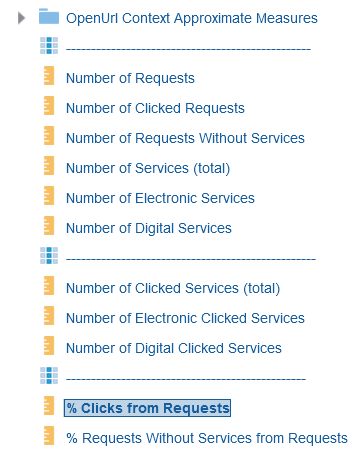 22
% Clicks from Requests
The "% Clicks from Requests"
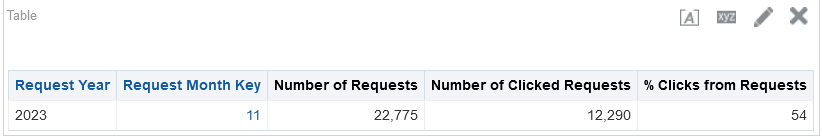 23
% Requests Without Services from Requests
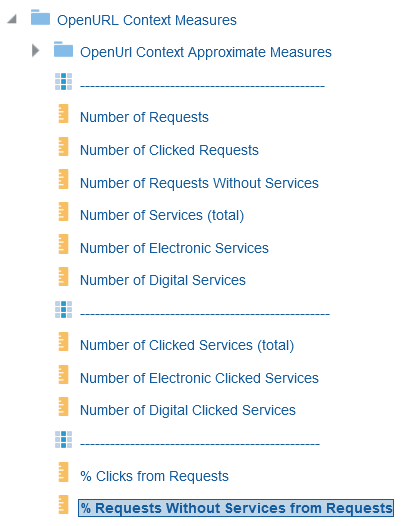 The "% Requests Without Services from Requests" is the "Number of Requests Without Services" divided by the "Number of Requests"
In other words, "of all the incoming open URL requests how many did not have services"
24
% Requests Without Services from Requests
The "% Requests Without Services from Requests"
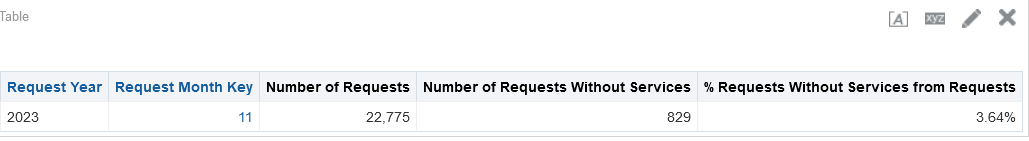 25
The default dashboard "Usage via Alma Link Resolver"
The default dashboard "Usage via Alma Link Resolver"
The "Usage via Alma Link Resolver" default dashboard is in folder "/shared/Alma/Usage via Alma Link Resolver/Dashboards"
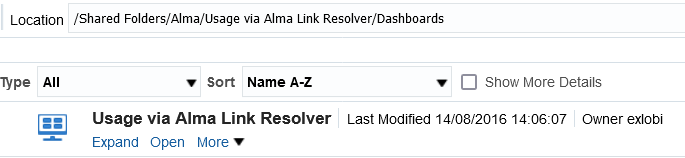 27
The default dashboard "Usage via Alma Link Resolver"
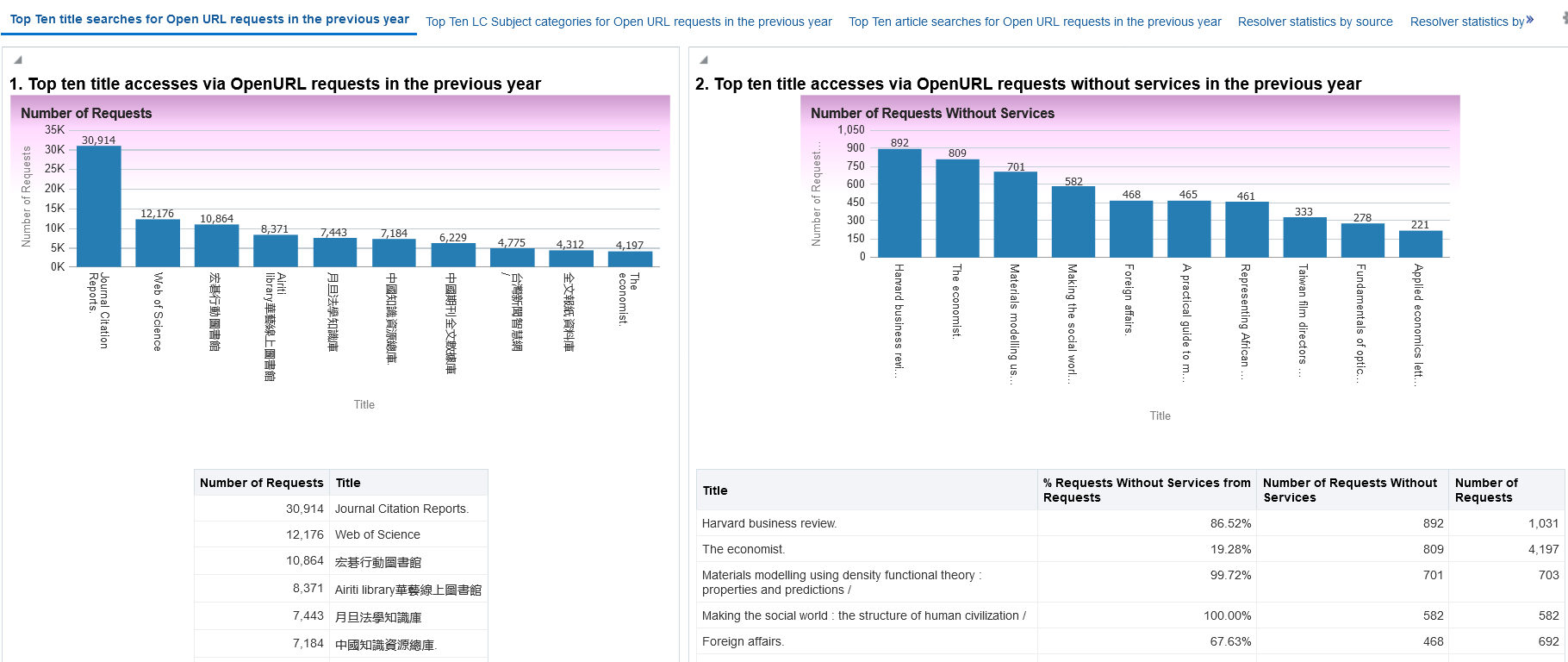 28
The default dashboard "Usage via Alma Link Resolver"
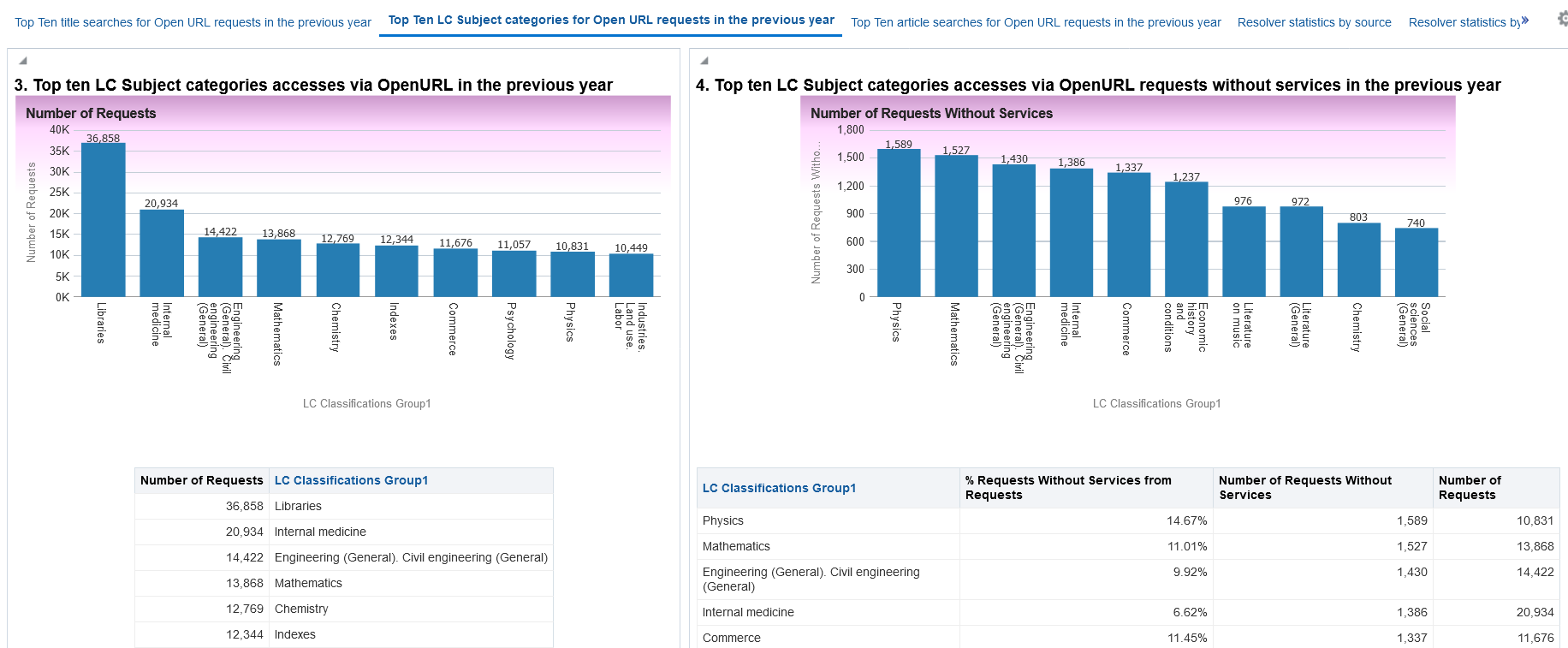 29
The default dashboard "Usage via Alma Link Resolver"
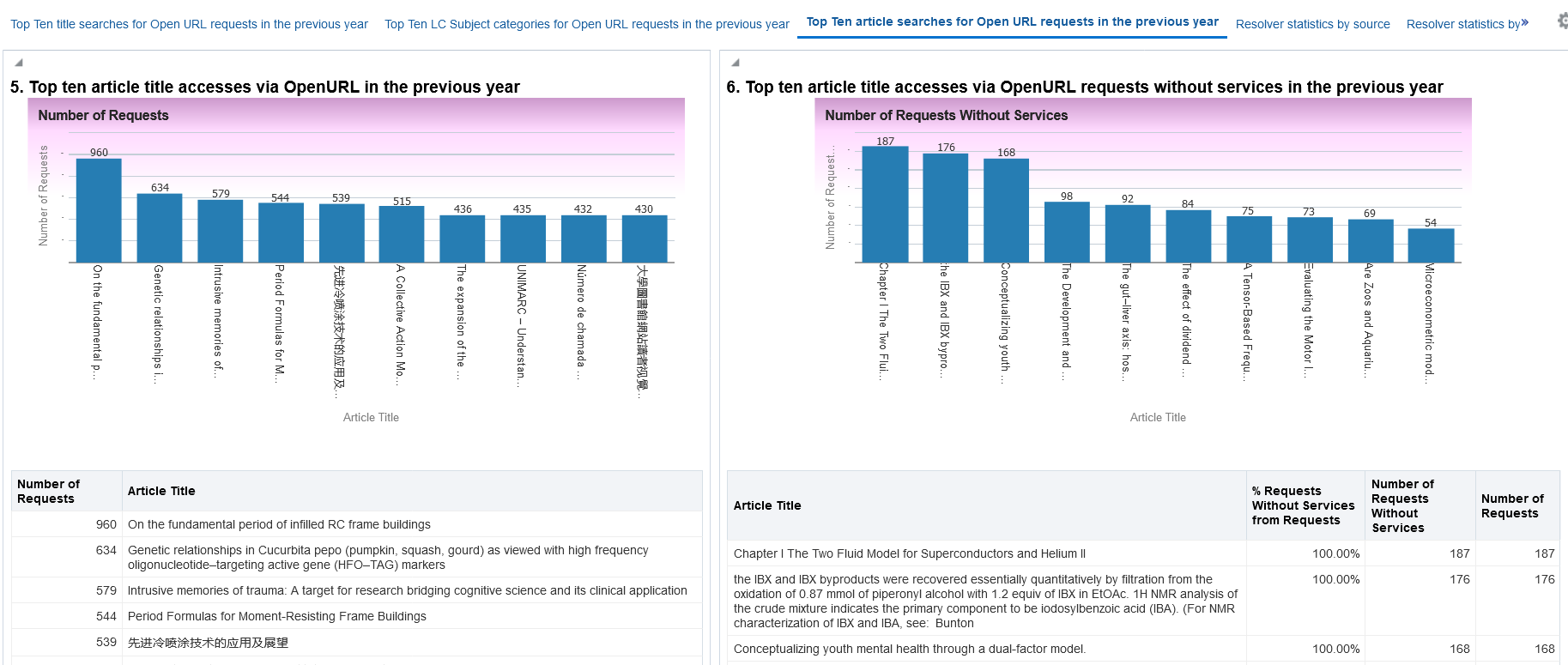 30
The default dashboard "Usage via Alma Link Resolver"
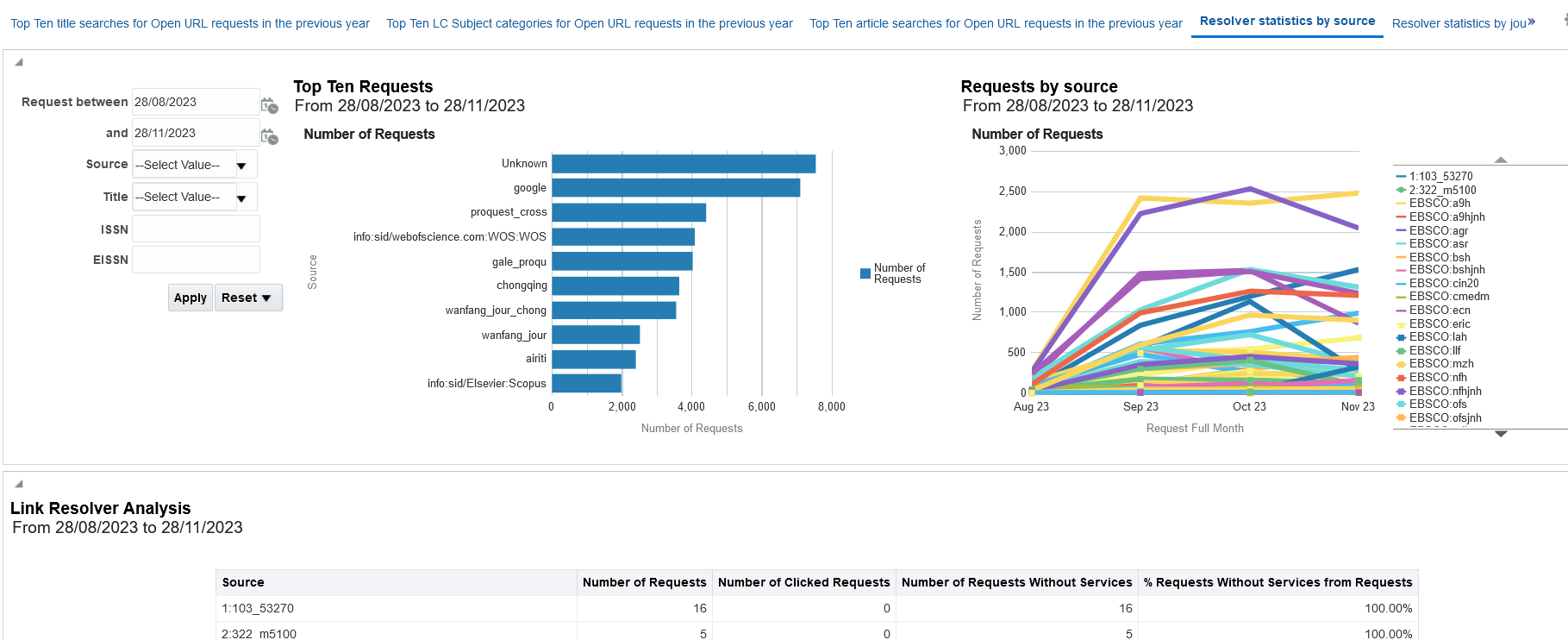 31
The default dashboard "Usage via Alma Link Resolver"
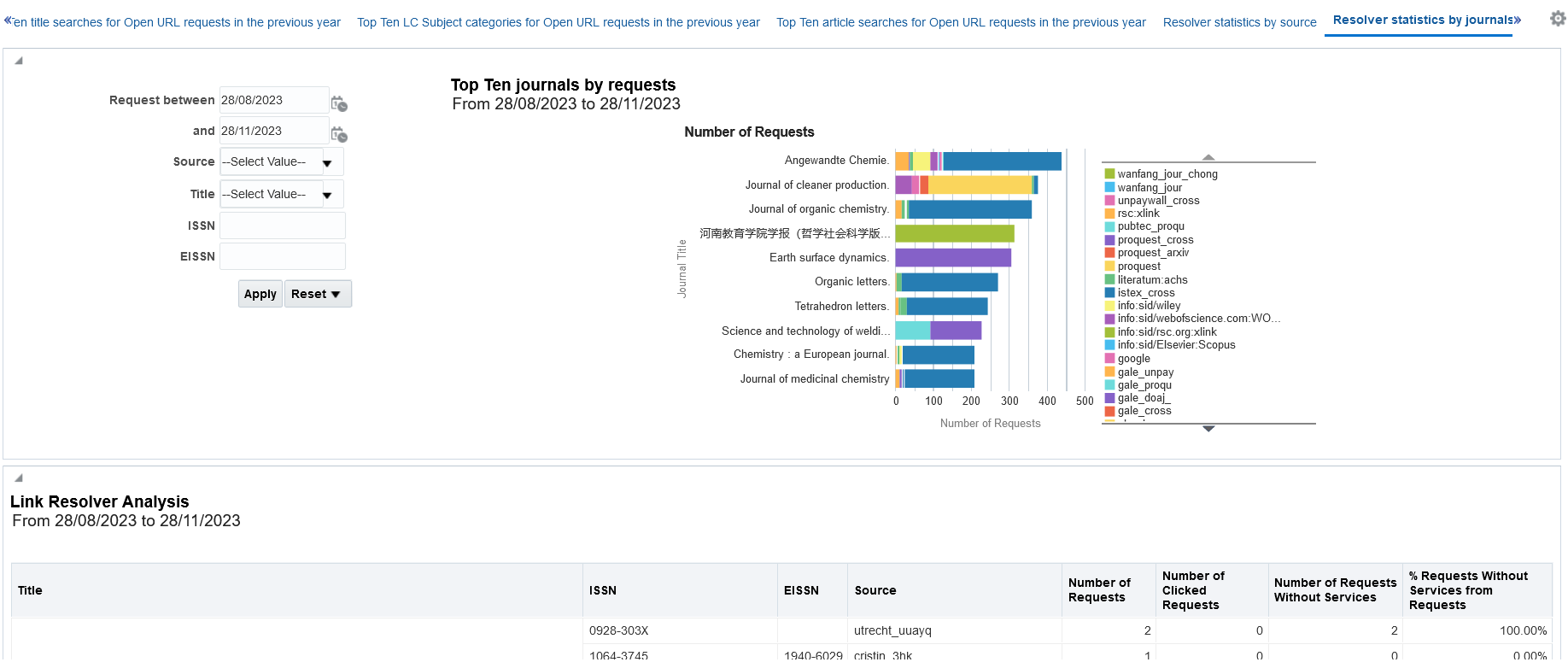 32
The default dashboard "Usage via Alma Link Resolver"
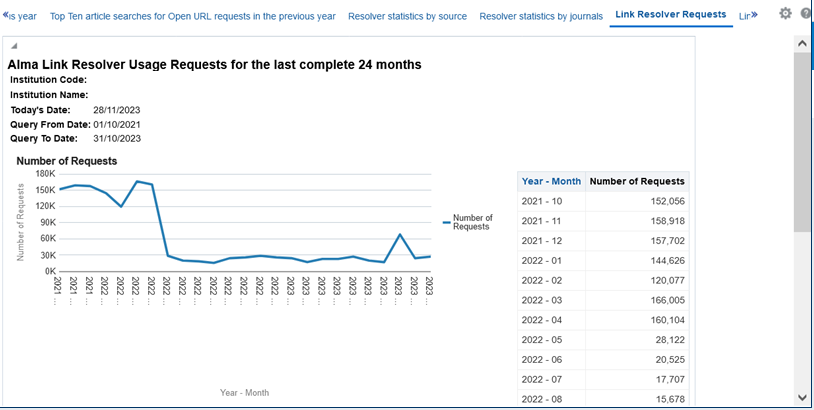 33
The default dashboard "Usage via Alma Link Resolver"
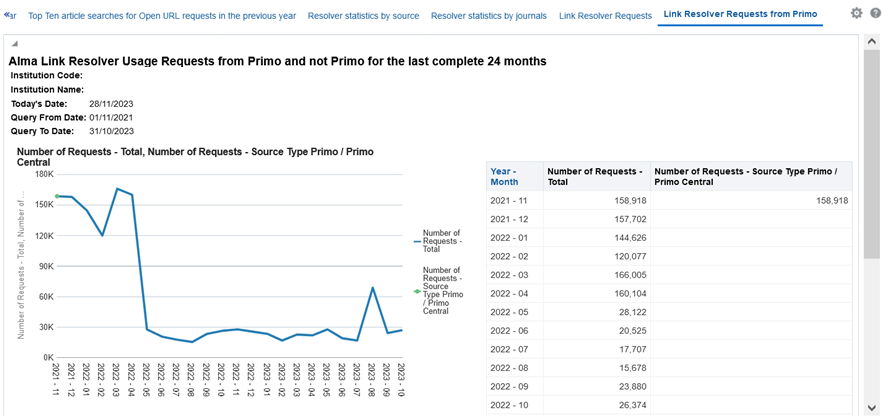 34